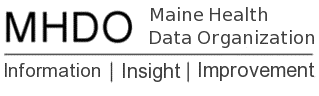 Content
Request to Initiate Rulemaking for:
Chapter 243, Uniform Reporting System for Health Care Claims Data Sets
42 CFR Part 2-Confidentialty of Substance Use Disorder Patient Records
Chapter 247, Uniform Reporting System for Non-Claims Based Payments and Other Supplemental Health Care Data Sets
Chapter 270, Uniform Reporting System for Health Care Quality Data Sets 
Legislative Update
Status of Legislative Reports
Tri-State APCD Collaborative
Maine Quality Forum
MHDO Board Meeting February  2, 2023
Page 1
Request to Initiate Rulemaking
Chapter 243, Uniform Reporting System for Health Care Claims Data Sets (routine technical)
42 CFR Part 2-Confidentiality of Substance Use Disorder Patient Records	
Chapter 247, Uniform Reporting System for Non-Claims Based Payments and Other Supplemental Health Care Data Sets (routine technical)
Chapter 270, Uniform Reporting System for Health Care Quality Data Sets (major substantive)
MHDO Board Meeting February 2, 2023
2
Request to Initiate Rulemaking
Chapter 243 and 247 (routine technical)
Public Hearing:  April 6, 2023
Board reviews comments and votes to adopt changes: June 6, 2023
Chapter 270 (major substantive)
Public Hearing:  September 7, 2023
Board reviews comments and votes to  provisionally adopt changes: November 2, 2023
Proposed Rule sent to Legislative Committee by January 12, 2024, deadline
MHDO Board Meeting February 2, 2023
3
131st Maine Legislature, First Regular Session
HCIFS Committee leadership and members
HCIFS Committee Briefings
LR’s/LD’s of Interest to MHDO and/or MQF
Status of Rule Chapter 570 and Chapter 100 (major substantive rules)
Governor Mills recent nomination for Executive Director for Office of Affordable Health Care

Note:  Session begins 12/7/2022 and adjourns 6/21/2023
MHDO Board Meeting February 2, 2023
4
HCIFS Committee Membership
Committee on Health Coverage, Insurance and Financial Services (HCIFS)
MHDO Board Meeting February 2, 2023
5
HCIFS Committee Briefings (to date)
1/24/23-Orientation on MHDO and MQF 
Briefing memo distributed to Committee 
Copy sent to the Board and posted on MHDO’s website
2/2/23-Presentation to Committee on data/information available on MHDO website, including:
CompareMaine:  https://www.comparemaine.org/
Top 25 Drug Report:  https://mhdo.maine.gov/tableau/prescriptionReports.cshtml
Data Availability:  https://mhdo.maine.gov/tableau/data.cshtml
MHDO Standardized Hospital Financial Reports:  https://mhdo.maine.gov/hospital_financials.htm
Rx Transparency Report: https://mhdo.maine.gov/_pdf/MHDO%20Rx%20Transparency%20Report_221213.pdf
Health Care Expenditures and Health Care Quality in Maine:  Baseline Report https://mhdo.maine.gov/tableau/baselineHealthcareExpQuality.cshtml
MHDO Board Meeting February 2, 2023
6
LR’s/LDs MHDO/MQF are Tracking
MHDO Board Meeting February 2, 2023
7
[Speaker Notes: LD 375 - Resolve, Regarding Legislative Review of Portions of Chapter 570: Uniform Reporting System for Prescription Drug Price Data Sets, a Major Substantive Rule of the Maine Health Data Organization]
Status of MHDO Rule Chapter 570 and 100 (major substantive rules)
At the December 1, 2022, Board meeting MHDO Board provisionally adopted changes to Chapter 570, Uniform Reporting System for Prescription Drug Price Data Sets; and Chapter 100, Enforcement Procedures; and authorized Karynlee to send the proposed rule to the legislature.
LD 375 Resolve, Regarding Legislative Review of Portions of Chapter 570: Uniform Reporting System for Prescription Drug Price Data Sets, a Major Substantive Rule of the Maine Health Data Organization
Public hearing on LD 375 scheduled for afternoon of 2/16
Sponsor of the LD is Representative Perry (co-chair of HCIFS committee)
MHDO Board Meeting February 2, 2023
8
Governor Mills Nomination for Executive Director for Office of Affordable Health Care
Governor Mills announced 1/30/23, that she has nominated Meg Garratt-Reed, the current Director of the Office of the Health Insurance Marketplace at the Department of Health and Human Services (DHHS), as the Executive Director of the new Office of Affordable Health Care.  
Meg previously served as senior advisor for coverage and affordability at DHHS. Prior to joining the Department, Garratt-Reed was director of policy and partnerships at United States of Care, a non-partisan non-profit organization supporting state-level efforts to expand quality, affordable health care, and served as a special assistant to the Director of Delivery System Reform in the Office of the Administrator at the U.S. Centers for Medicare and Medicaid Services. 
The nomination is subject to review by the Legislature’s Health Coverage, Insurance, and Financial Services Committee and confirmation by the Maine State Senate. 
The executive director serves a five-year term.
MHDO Board Meeting February 2, 2023
9
Reports Due to Legislature & Timelines
MHDO Board Meeting February 2, 2023
10
Tri-State APCD Collaborative
The Center for Improving Value in Health Care (Colorado’s APCD administrator), Virginia Health Information, and the Maine Health Data Organization are exploring the development of a multi-state APCD data product.

In January we met with a group of data users to discuss the value of a multi-state APCD data product.  
Developing a draft proposal based on feedback we received that we plan to share with a broader group of data users.
Exploring funding opportunities
MHDO Board Meeting February 2, 2023
11
Key Activities
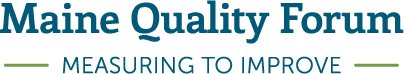 Developing annual report on Primary Care Spending  in the State of Maine 
Developing annual report on Behavioral Health Care Spending in the State of Maine 
Developing annual report on Rate of Healthcare Associated Infections in the State of Maine 
Working with MHDO on the updates to the quality data on CompareMaine that will be included in the December 2022 release; and on a longer-term strategy to enhance quality data reported on CompareMaine.
Project First Line
MHDO Board Meeting February 2, 2023
12